ИСТОРИЯ
5
класс
Тема урока:
«КОЛОНИАЛЬНАЯ ПОЛИТИКА РОССИЙСКОЙ ИМПЕРИИ  И СОВЕТСКОЙ ВЛАСТИ»
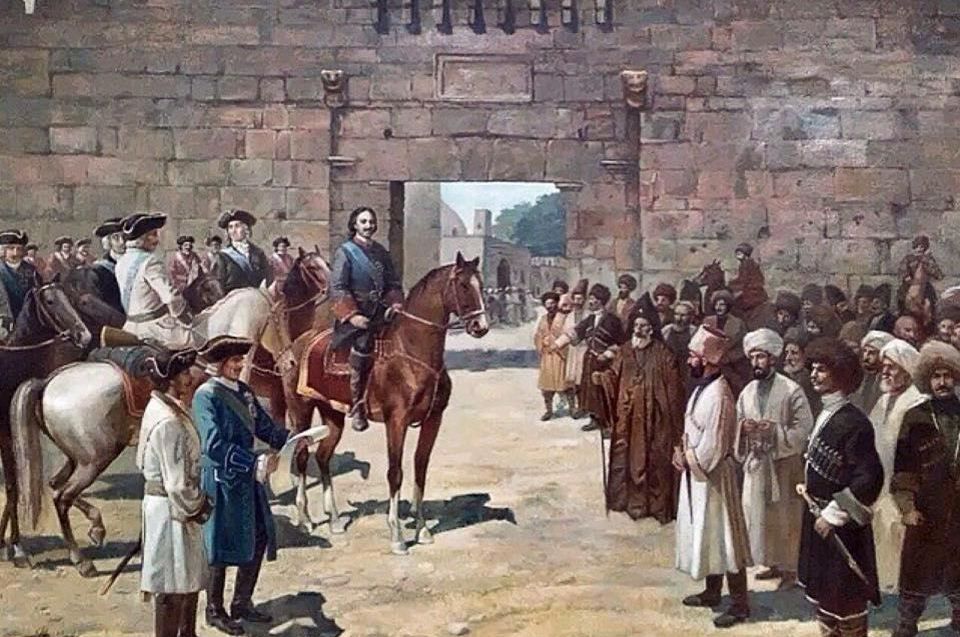 ПЛАН
ЗАМЫСЛЫ РОССИЙСКОЙ ИМПЕРИИ
НАЧАЛО ЗАВОЕВАНИЯ
НАЦИОНАЛЬНО – ОСВОБОДИТЕЛЬНАЯ БОРЬБА
ЗАМЫСЛЫ РОССИЙСКОЙ ИМПЕРИИ
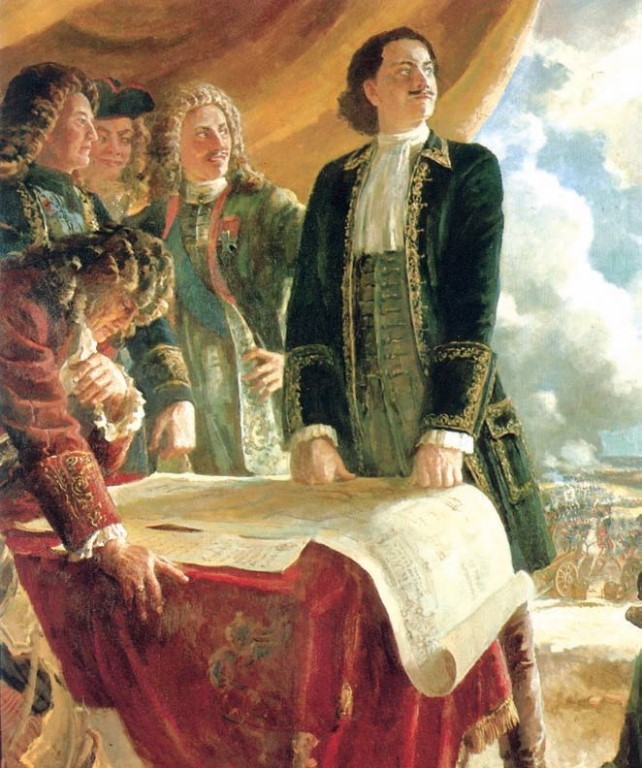 Богатые природные ресурсы нашего края издавна привлекали внимание русских царей, в том числе и Петра I.
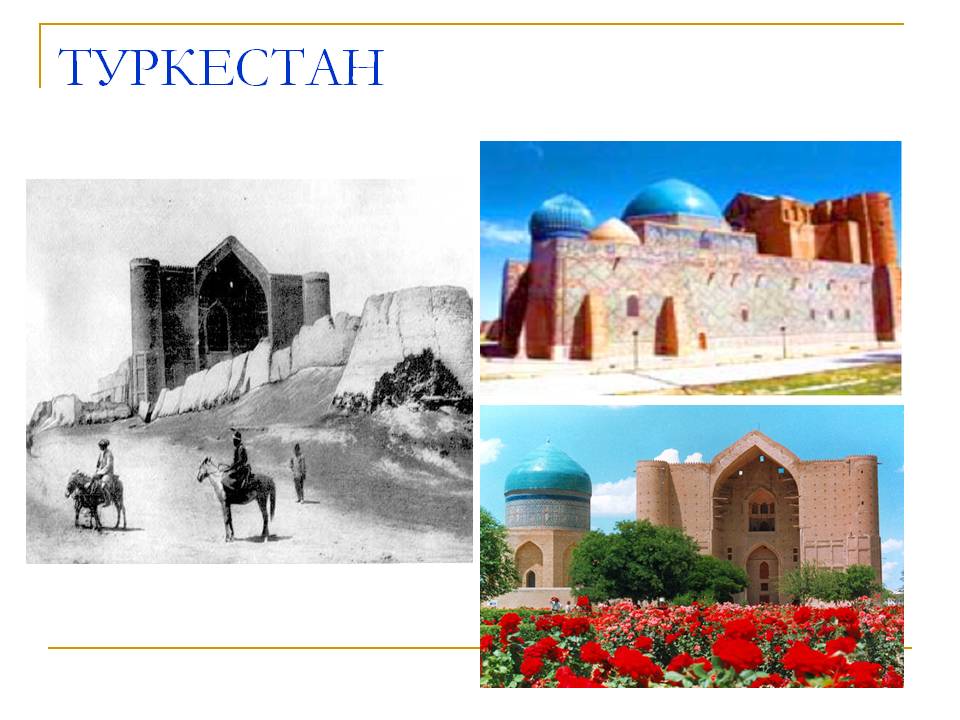 ЗАМЫСЛЫ РОССИЙСКОЙ ИМПЕРИИ
Укрепление позиций России в Средней Азии
Дипломатия, строительство укреплений на границах
Проведение военных экспедиций
Отсутствие результатов
ЗАМЫСЛЫ РОССИЙСКОЙ ИМПЕРИИ
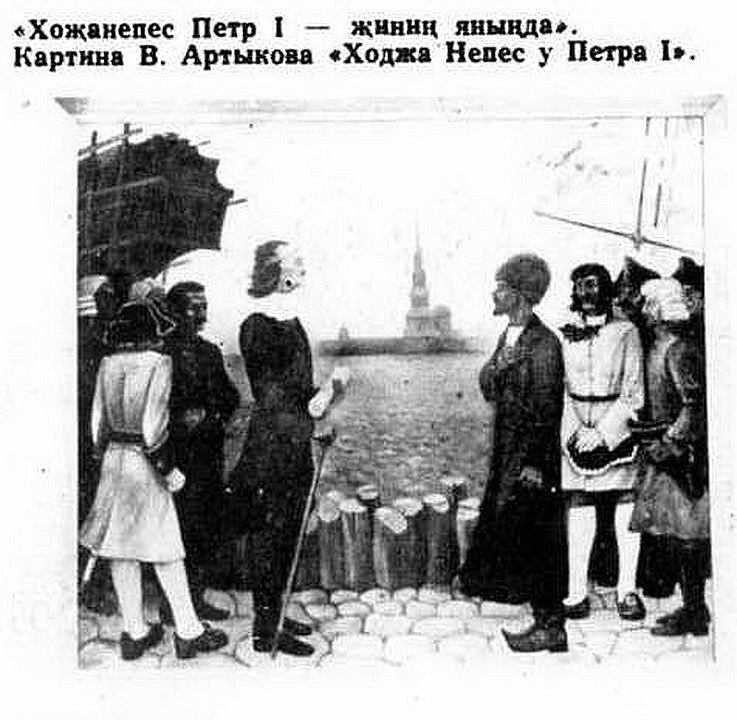 Не последнюю роль сыграли рассказы о золотых песках рядом с рекой Амударьей. Течение которой якобы хивинский хан приказал изменить, дабы тем самым скрыть эти золотоносные пески.
ЗАМЫСЛЫ РОССИЙСКОЙ ИМПЕРИИ
Петр нуждался в финансах, потому рассказ о богатствах, которые в буквальном смысле слова валялись под ногами, мог его вдохновить на организацию экспедиции. Поэтому он замыслил завладеть этими богатствами.
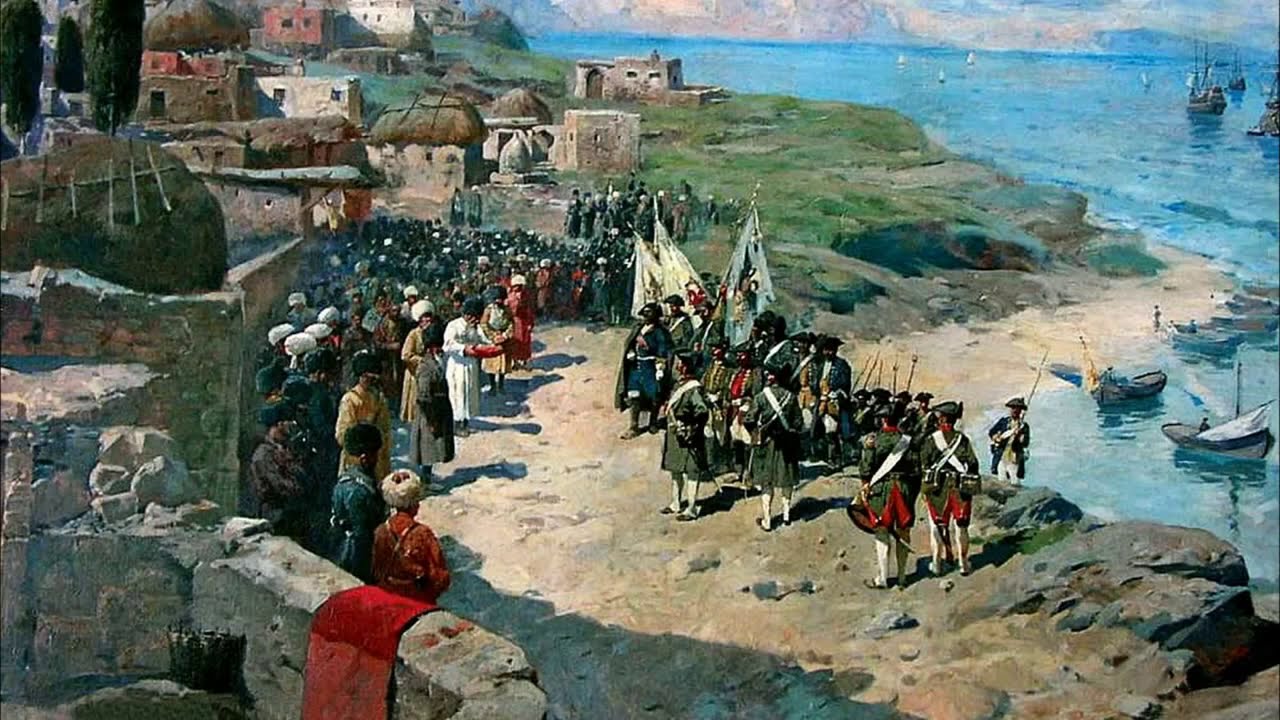 ЗАМЫСЛЫ РОССИЙСКОЙ ИМПЕРИИ
Прежде чем приступить к осуществлению своей идеи он решил изучить внутреннее положение среднеазиатских ханств (Хивинского, Бухарского, Кокандского), а также разведать месторождения золота.
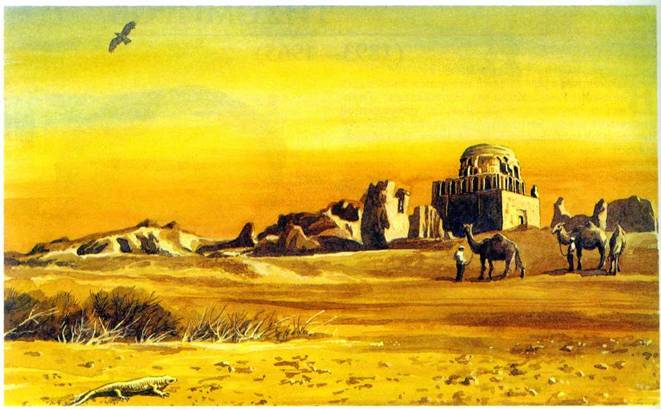 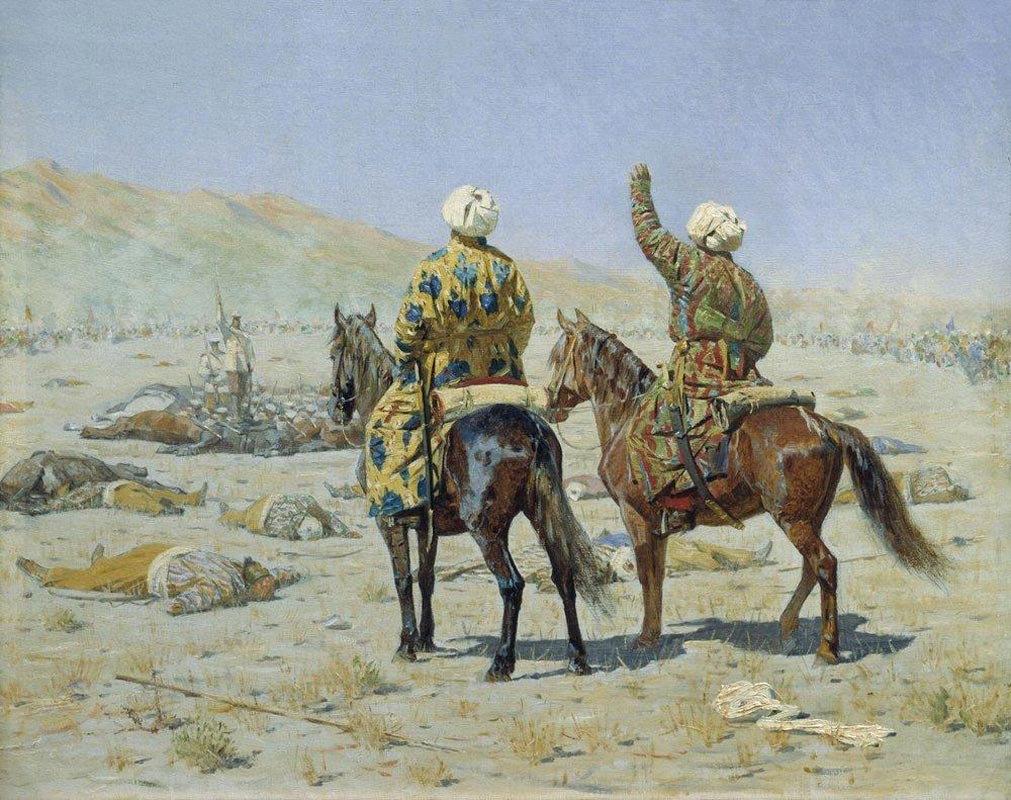 ЗАМЫСЛЫ РОССИЙСКОЙ ИМПЕРИИ
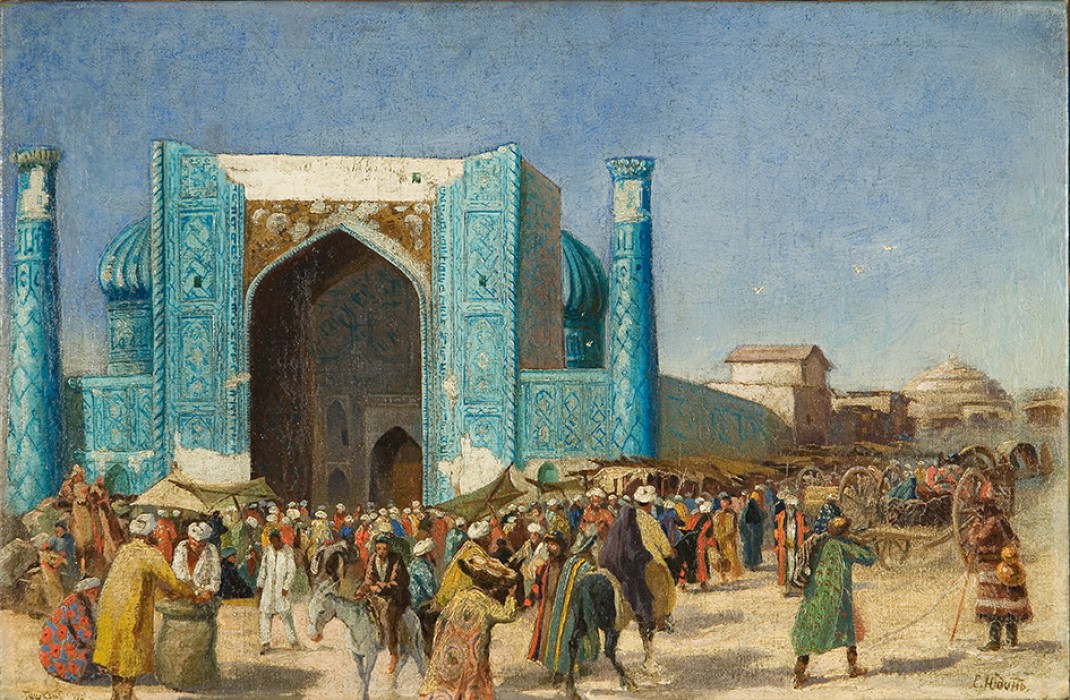 Бухарское, Кокандское, Хивинское ханства - именно там процветала торговля, что сделало Бухару и Самарканд торговыми центрами всего региона.
ЭКСПЕДИЦИЯ
2 июня 1714 года Пётр I издает указ «О посылке преображенского полка капитан поручика князя Александра Бековича-Черкасского для отыскания устьев реки Дарьи…». К этому времени сведения о среднеазиатских государствах, географии региона, маршрутах в Индию в России были крайне отрывочные и не полные.
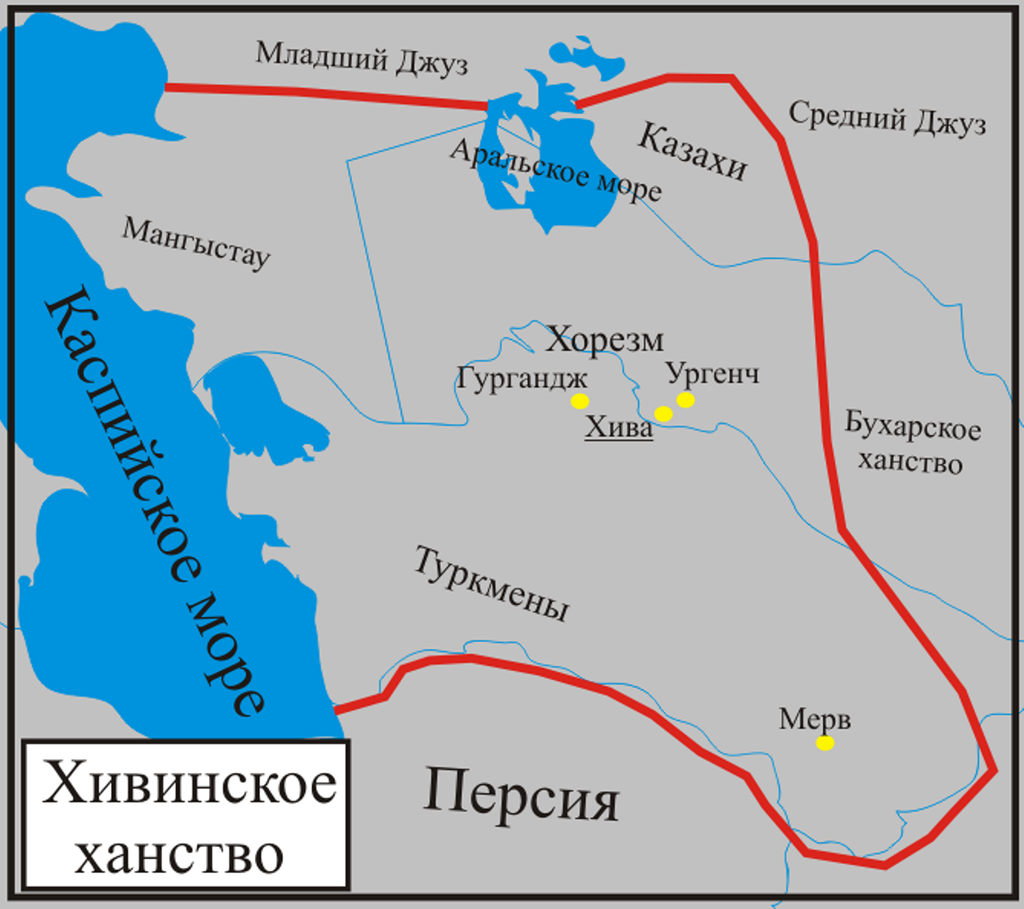 ЭКСПЕДИЦИЯ
14 февраля 1716 года Пётр I вручил князю лично им написанную инструкцию.
ЭКСПЕДИЦИЯ
Петр I отправил экспедицию Бековича – Черкасского для составления карты Каспийского моря. И она была первой научной картой этого моря.
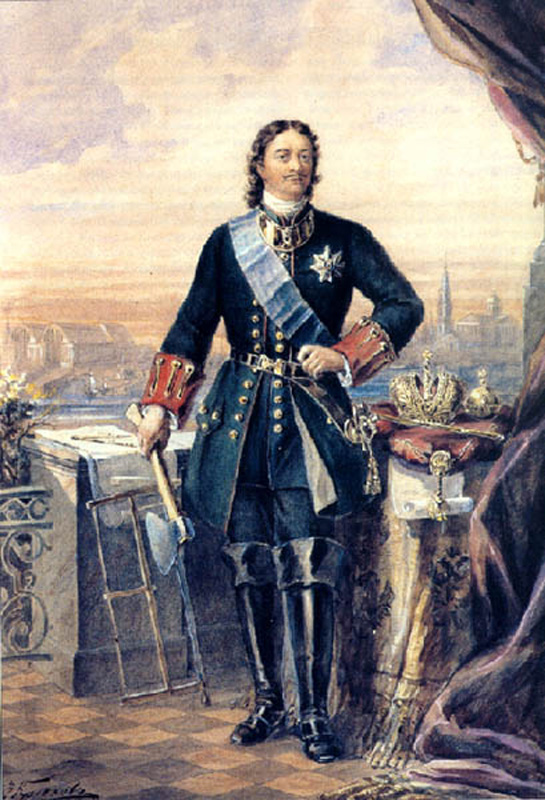 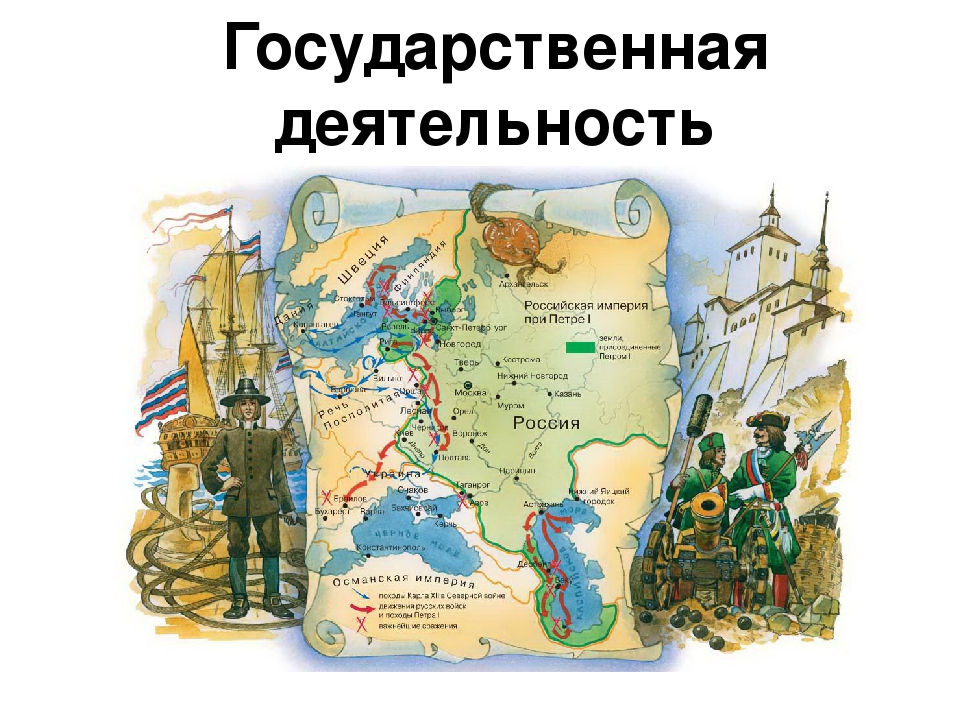 ЭКСПЕДИЦИЯ
Развитие русской науки оказалось тесно связано с задачами пополнения казны. Петр мечтал проложить через российскую территорию торговый путь в Индию. Для этого он направил в Среднюю Азию и на побережье Каспийского моря данную экспедицию.
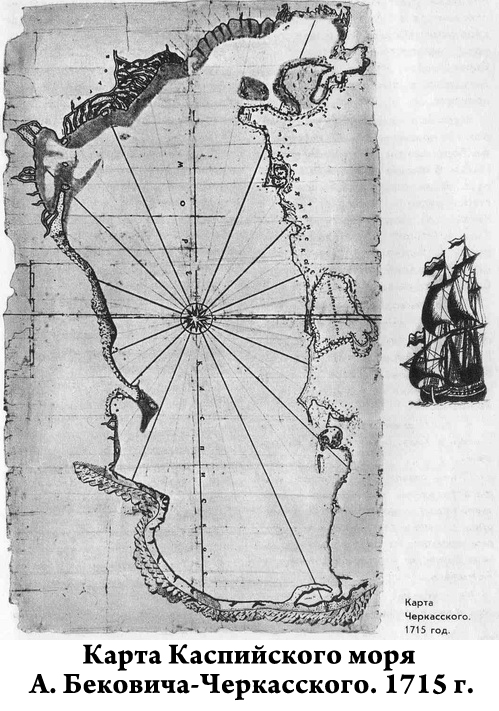 ЭКСПЕДИЦИЯ
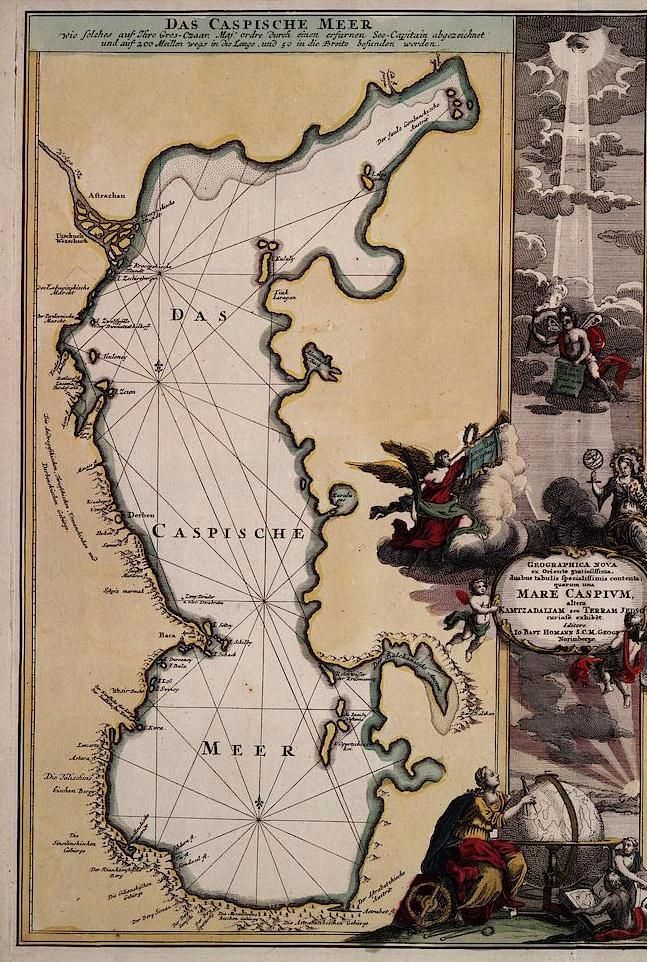 Он нанес на карту                       не только восточный берег Каспийского моря, но и Аральское море, о котором в Европе не знали. Эту карту царь подарил Парижской Академии Наук, за что был избран ее членом.
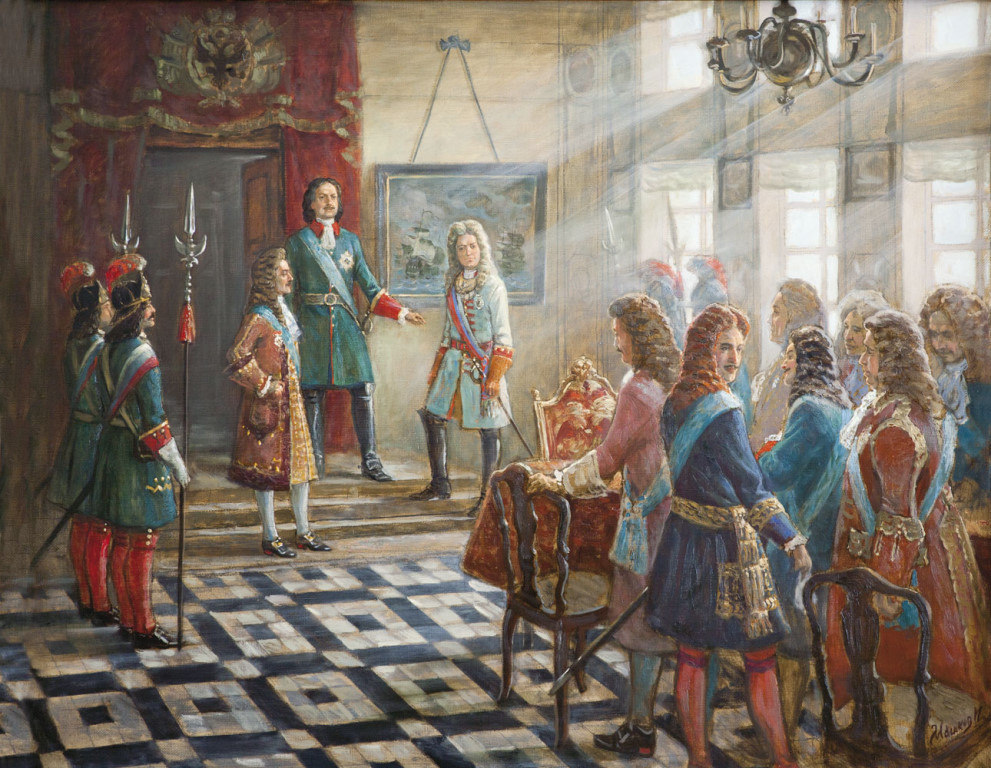 ЭКСПЕДИЦИЯ
Ему было выделено чуть более 6000 человек - 4000 солдат, 2000 казаков, сотня драгун. Плюс двое инженеров, двое купцов и еще несколько морских офицеров (поскольку предполагалось исследовать Аральское море).
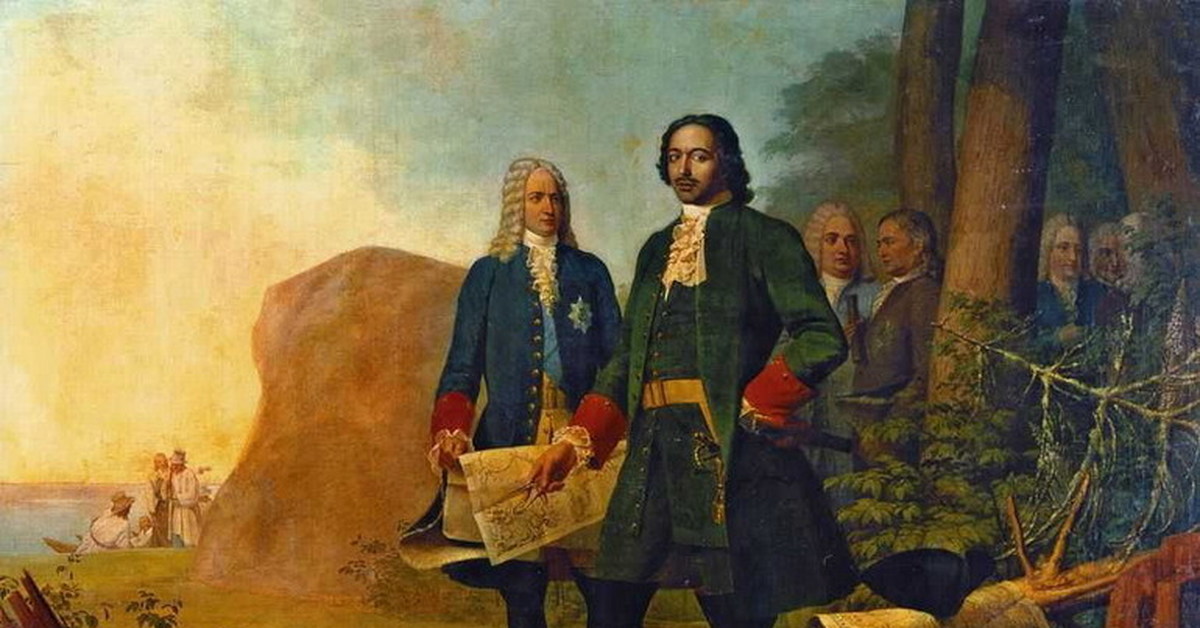 ЭКСПЕДИЦИЯ
«…Помимо поиска золота и изменения русла Амударьи - если таковое понадобится, чтобы отыскать пресловутые пески – Бековичу - Черкасскому предписывалось строить по пути к Хиве крепости, а самого хивинского хана склонить к принятию российского подданства. А потом и бухарского эмира, если будет такая возможность…»
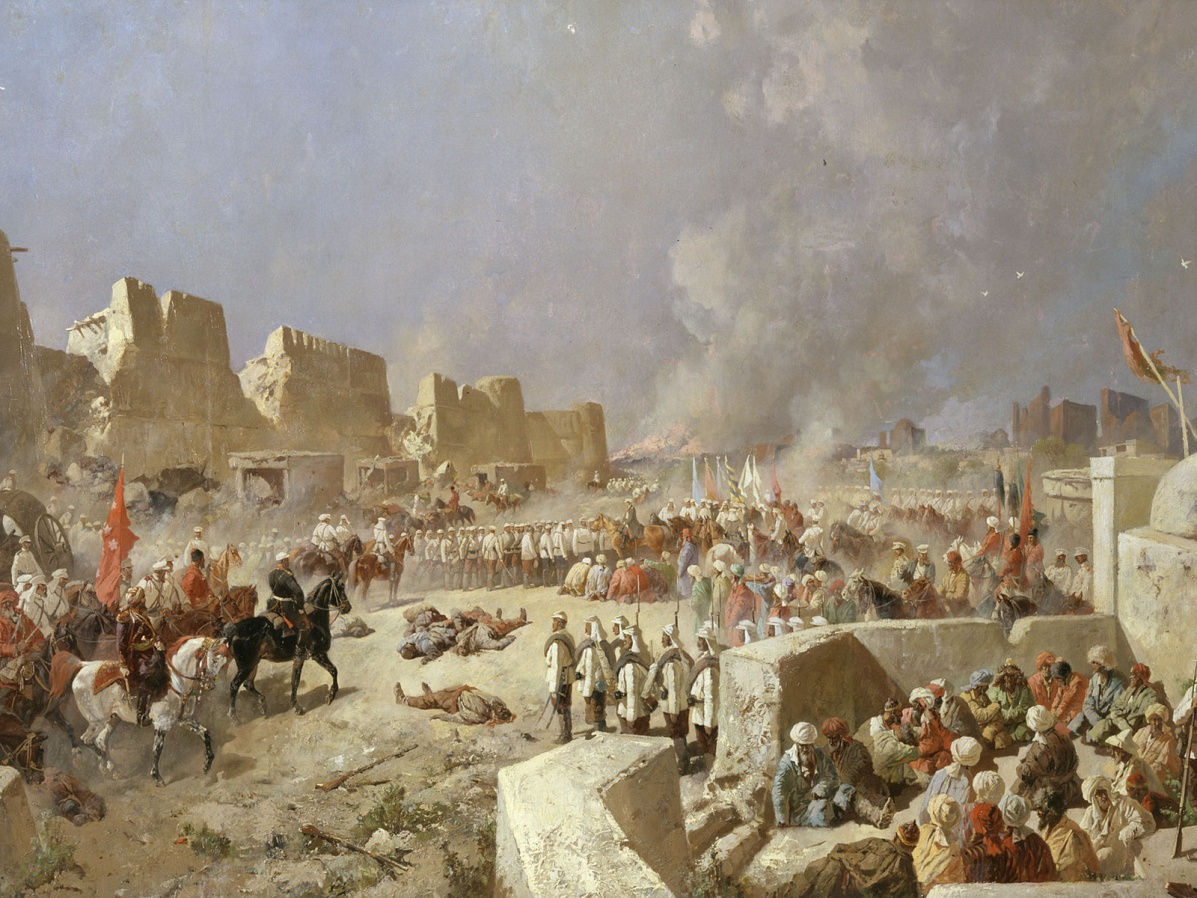 ЭКСПЕДИЦИЯ
Бекович - Черкасский выступил в поход в начале июня 1717 года и к августу достиг владений хивинского хана. Тот, разумеется, «склоняться» в русское подданство не собирался. Количество солдат в отряде Бековича на хивинцев большого впечатления не произвело. Возле Амударьи русский отряд был атакован превосходящими силами противника.
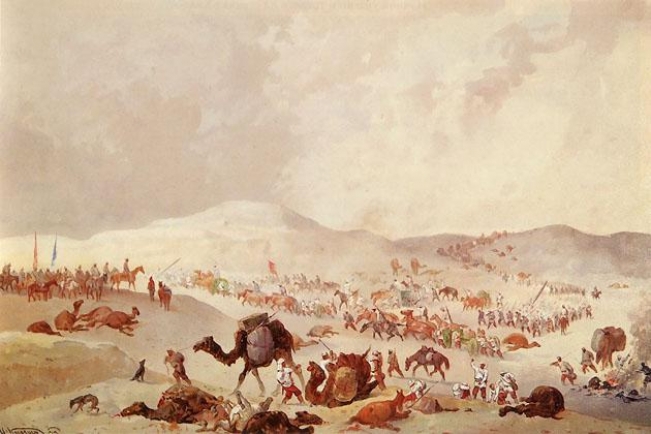 ЭКСПЕДИЦИЯ
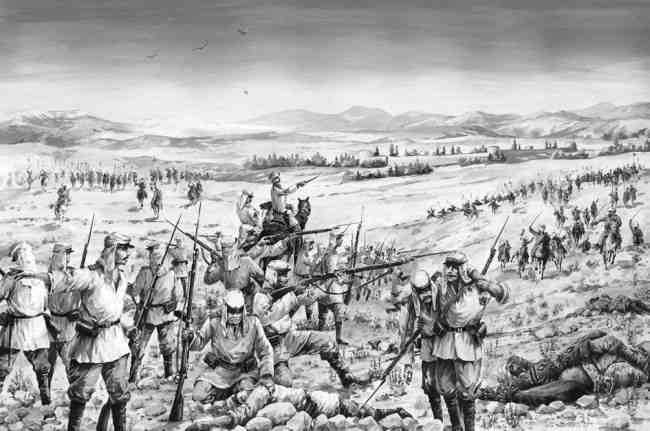 Недооценка противника дорого обошлась хану. Бои продолжались три дня, хивинцы потеряли несколько сотен человек.                         А в отряде Бековича -Черкасского потери не превысили десятка солдат.
ЭКСПЕДИЦИЯ
Как военный,  князь Бекович – Черкасский  проявил себя превосходно.                                             Как дипломат и администратор, он оказался не слишком талантливым. После поражения хивинский хан пригласил                            Бековича – Черкасского  на переговоры.
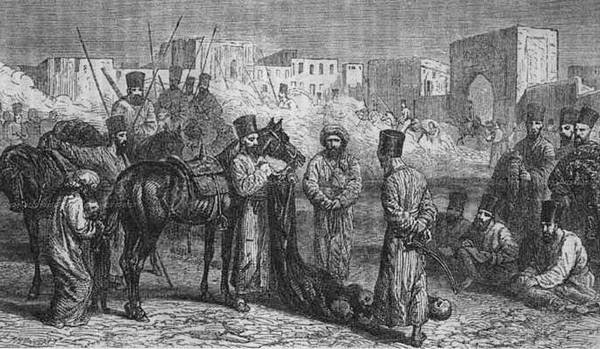 ЭКСПЕДИЦИЯ
Тот взял с собой 500 человек и отправился в Хиву. Более того, он согласился с предложением хивинцев разделить отряд на пять частей и расставить их по разным городам. Хан уверял, что иначе его подданные не смогут прокормить русский отряд.
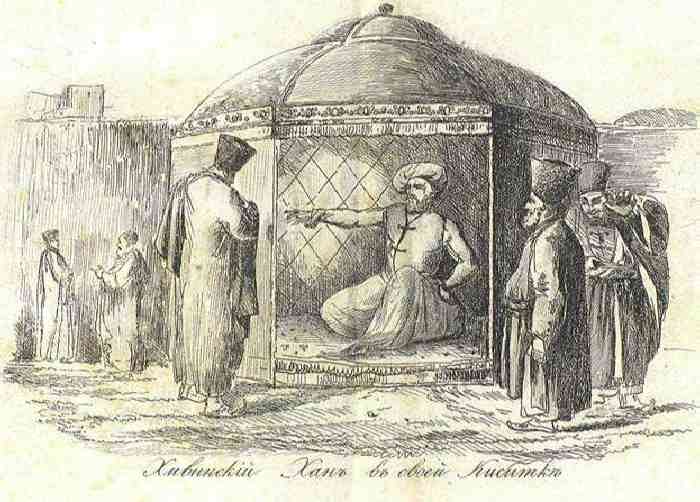 ЭКСПЕДИЦИЯ
Как только стало понятно, что отряд русских разделился, хивинцы напали на Бековича –Черкасского и людей, которые были вместе с ним. Князь погиб, его голову хивинский хан отправил в «подарок» своему «коллеге» из Бухары.
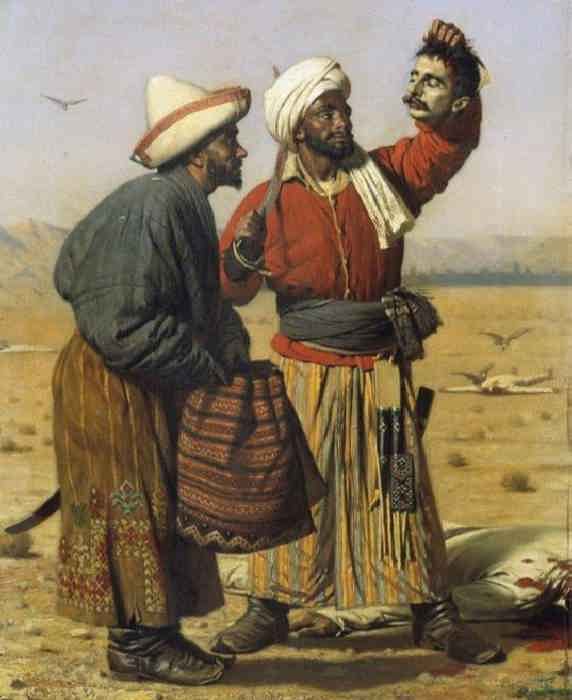 ЭКСПЕДИЦИЯ
Многие солдаты из отряда погибли, остальные были пленены. Спустя 23 года выживших освободил персидский шах, который захватил Хиву.
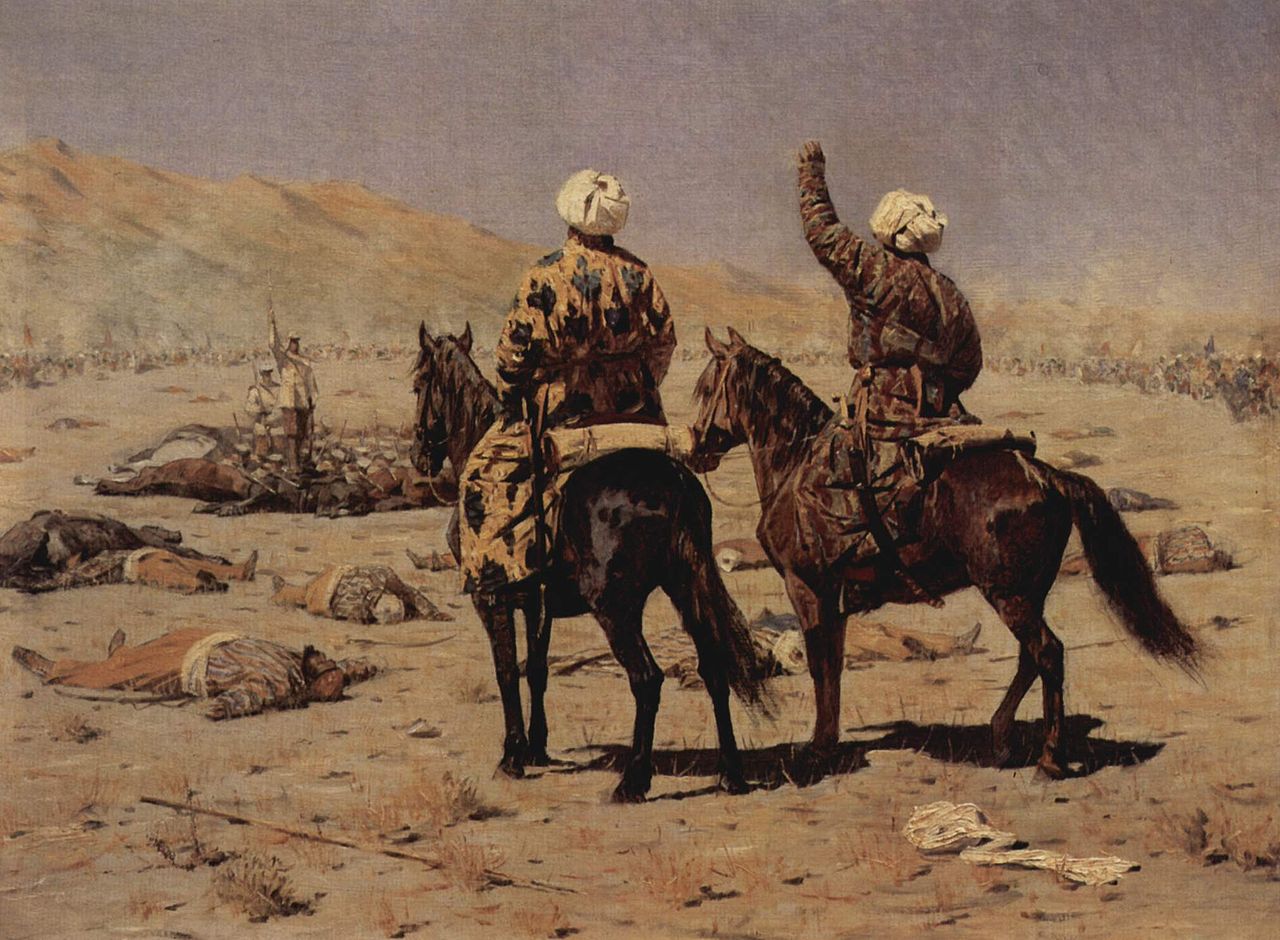 ЭКСПЕДИЦИЯ
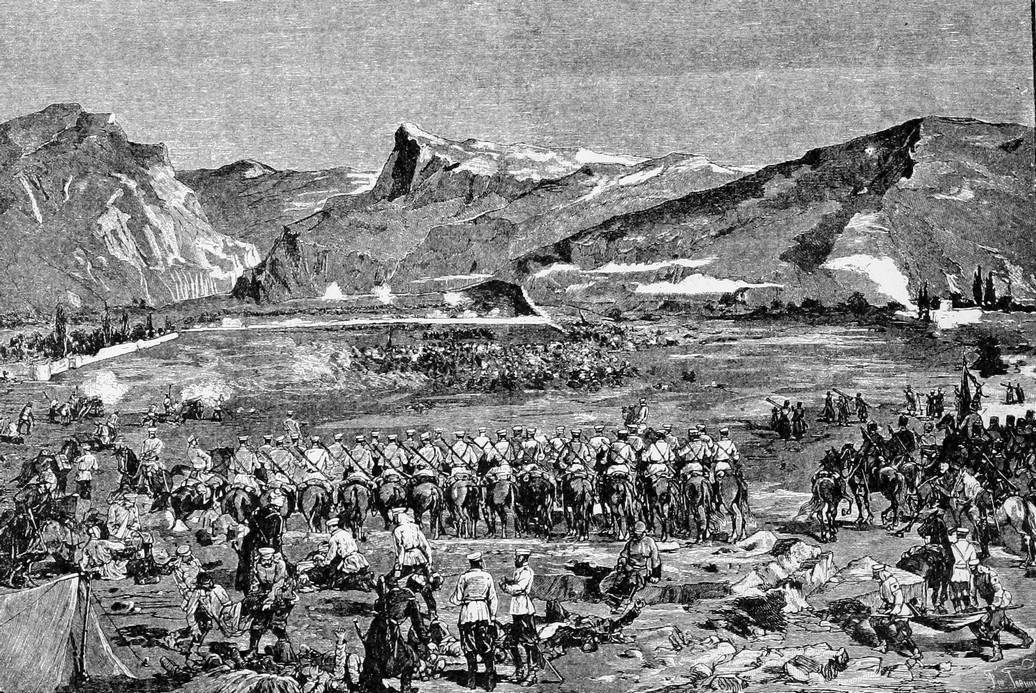 Отряд, расположенный в городах Хивы в 1717 был уничтожен по приказу хана. Погибла и почти вся экспедиция. После этого появилась поговорка: «Погиб, как Бекович», означающая провал заранее обречённого предприятия.
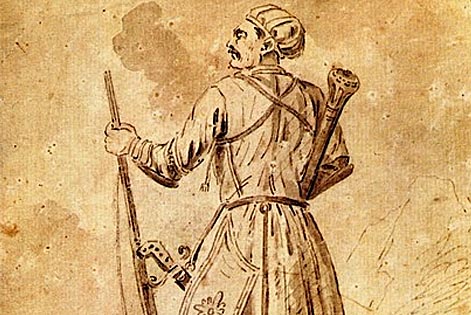 ЭКСПЕДИЦИЯ
Однако экспедиция потерпела крах. Пётр I получивший известие о ее гибели не смог в отмщение послать армию, так как Россия находилась в состоянии войны с другой страной.
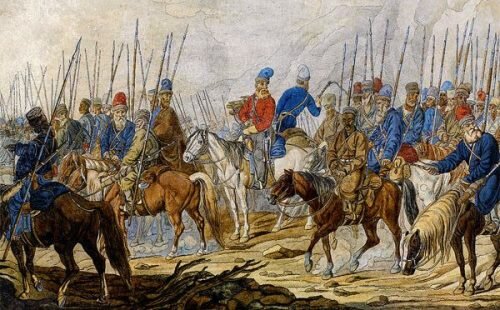 НАЧАЛО ЗАВОЕВАНИЙ
Замыслы Петра I были осуществлены в XIX веке его потомками. Российская империя воспользовалась экономической отсталостью среднеазиатских ханств, отсутствием у них современного вооружения и обученной армии, а также тем, что между ними велись междоусобные войны.
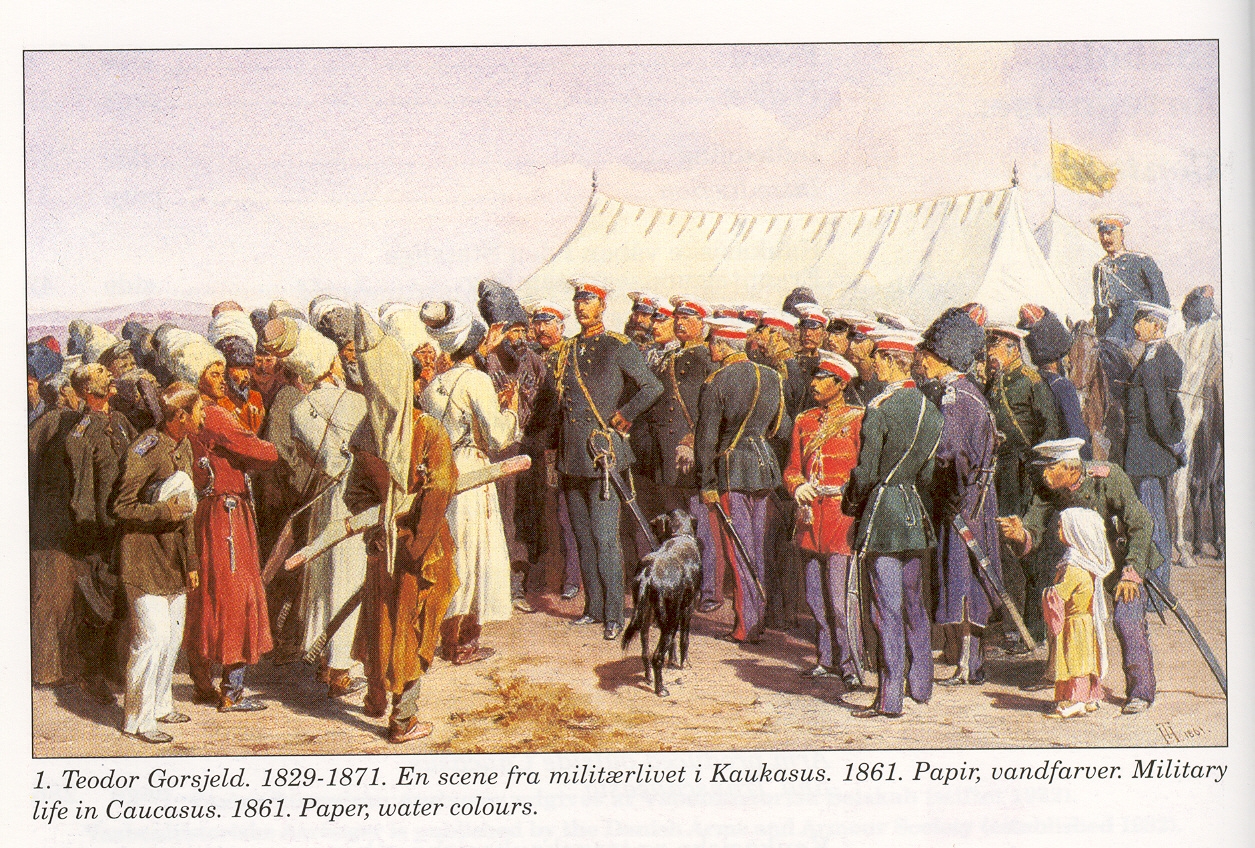 НАЧАЛО ЗАВОЕВАНИЙ
Правительство организовывало экспедиции в Среднюю Азию для научных целей (исследование нового региона), и практических (решение дипломатических и разведывательных вопросов). Одной из них в 1839—1840 гг. руководил военный губернатор Оренбургской губернии Василий  Александрович Перовский.
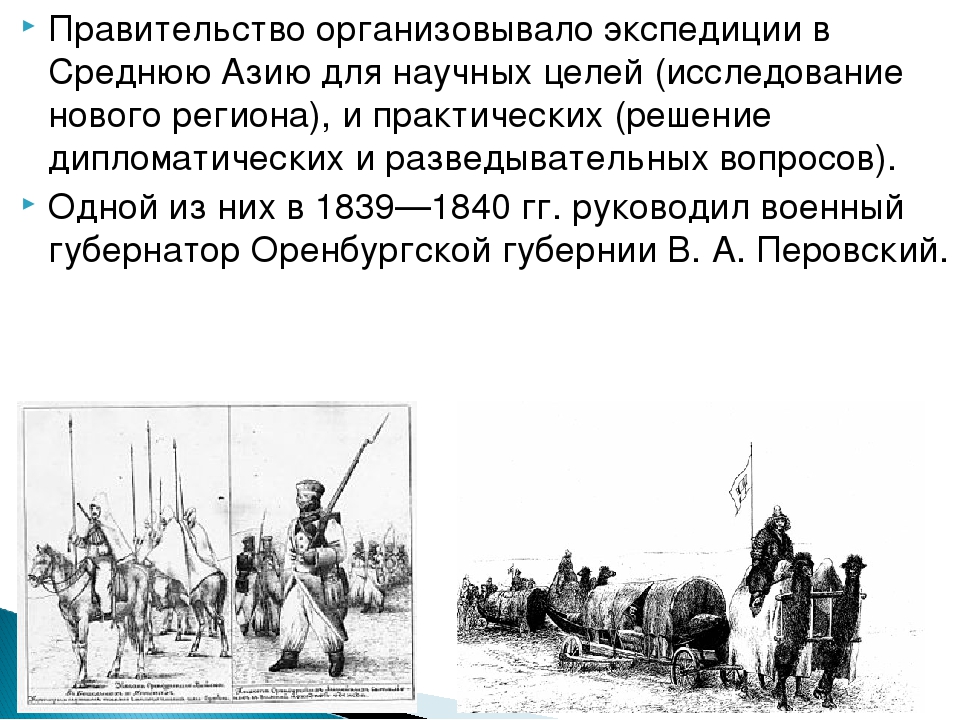 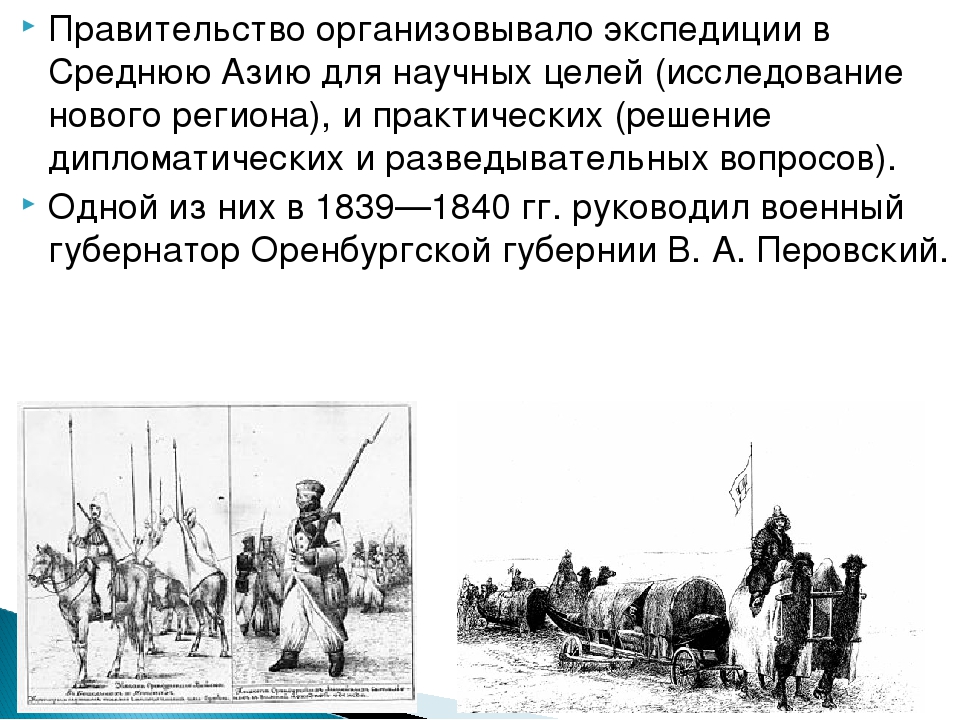 НАЧАЛО ЗАВОЕВАНИЙ
1839 г. – неудачно прошел поход Оренбургского генерал-губернатора В.А. Перовского на Хивинское ханство.
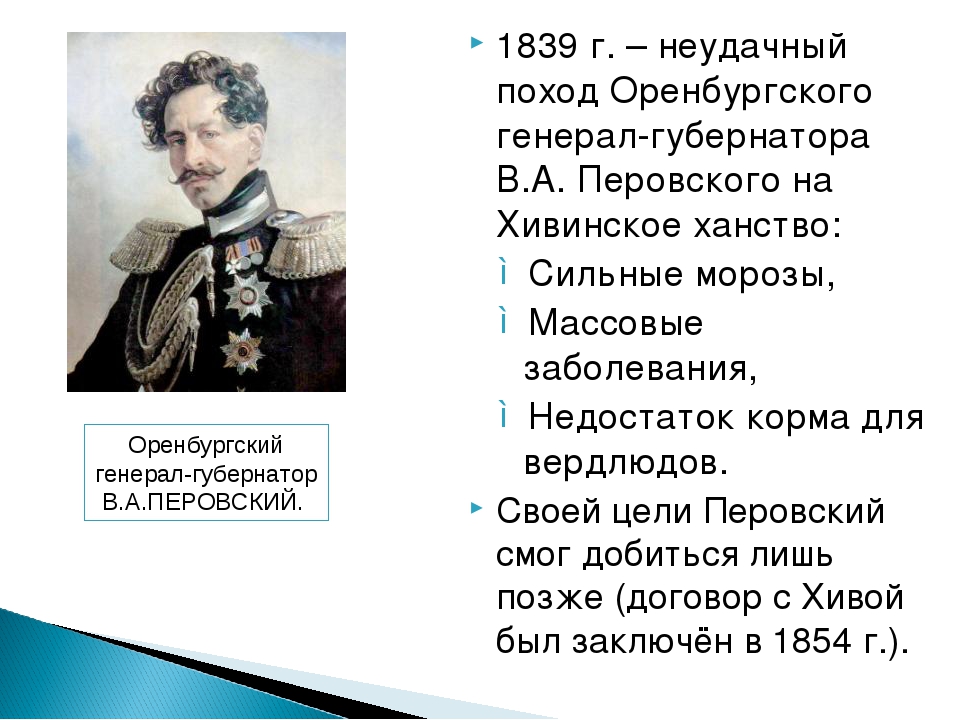 Недостаток 
корма для 
верблюдов
Сильные
 морозы
Массовые 
заболевания
НАЧАЛО ЗАВОЕВАНИЙ
Своей цели Перовский смог добиться лишь позже (договор с Хивой был заключён в 1854 г.).
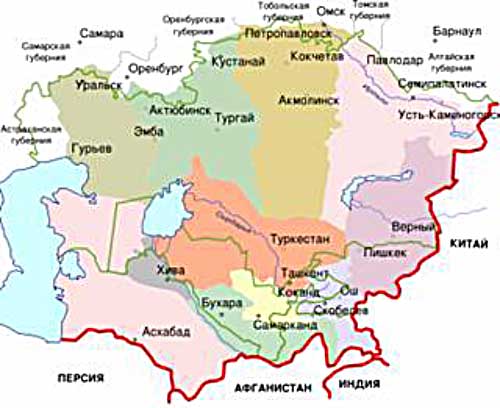 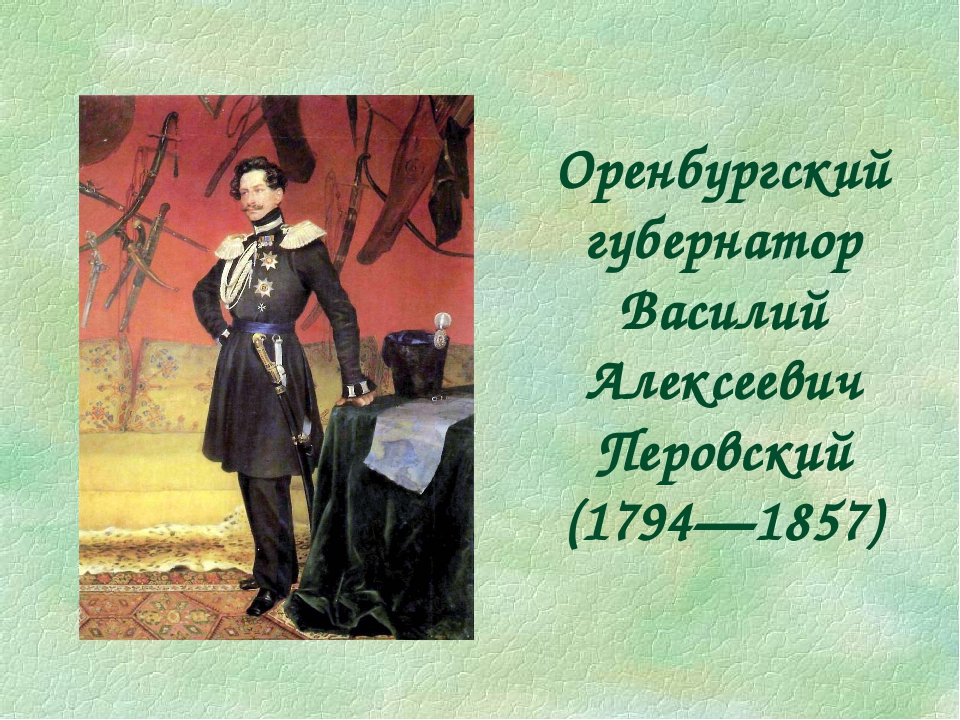 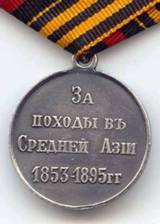 НАЧАЛО ЗАВОЕВАНИЙ
Кочевники Хивы, Бухары и Коканда совершали набеги на земли казахов, перешедшие под власть России. Это вынуждало Россию принимать ответные меры по защите своих пограничных территорий, что впоследствии подтолкнёт к завоеванию Средней Азии.
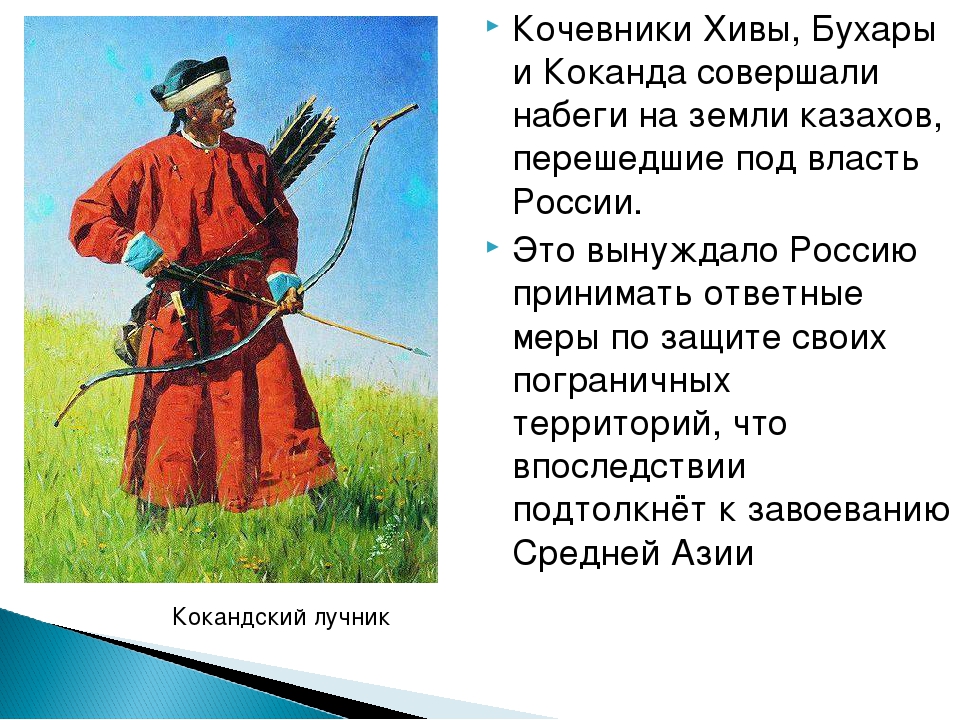 НАЧАЛО ЗАВОЕВАНИЙ
В 1864 году Российский император Александр II издал указ о начале военных действий против среднеазиатских ханств. Сначала были захвачены несколько крепостей и городов Кокандского ханства.
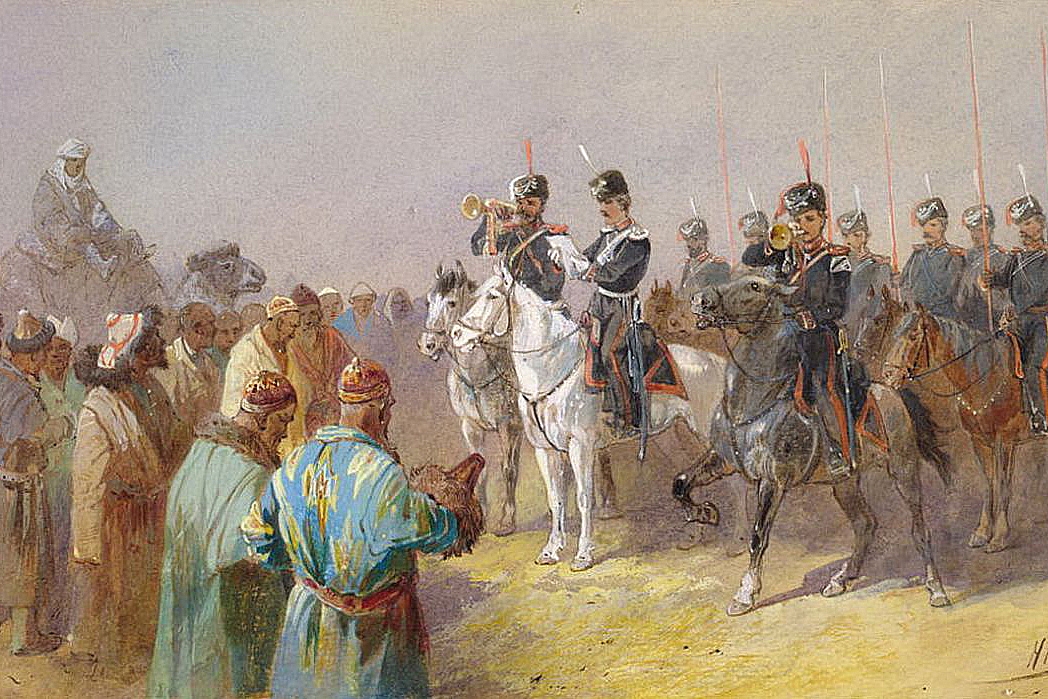 НАЧАЛО ЗАВОЕВАНИЙ
В 1865 году войско под командованием генерала Михаила Черняева штурмовало Ташкент. Город героически защищали воины Кокандского ханства во главе с главнокомандующим  Алимкулом. Однако силы были неравны.
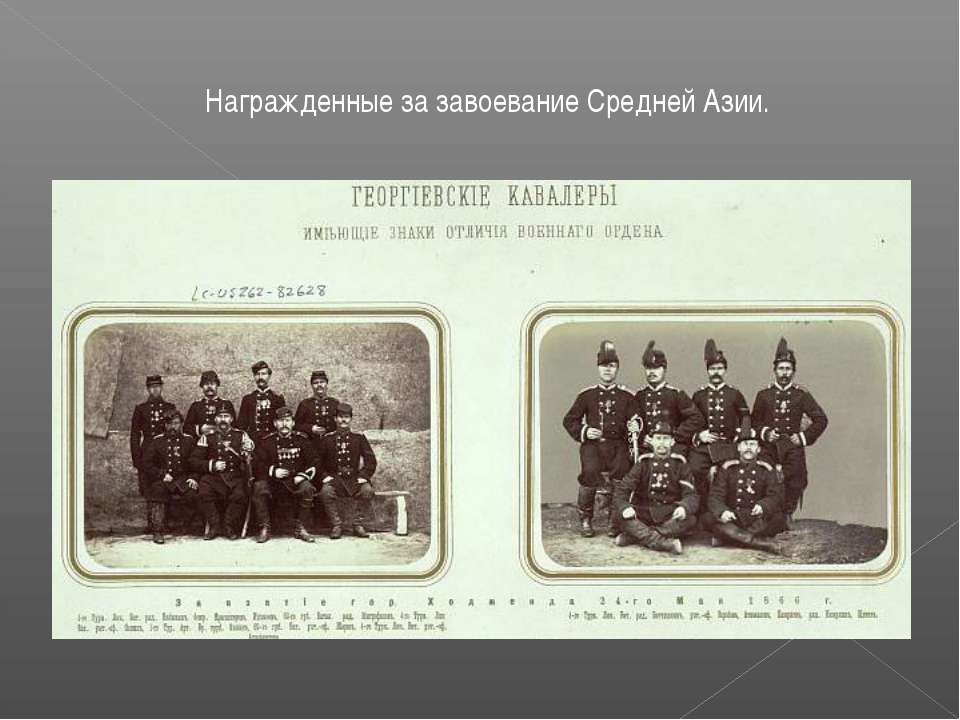 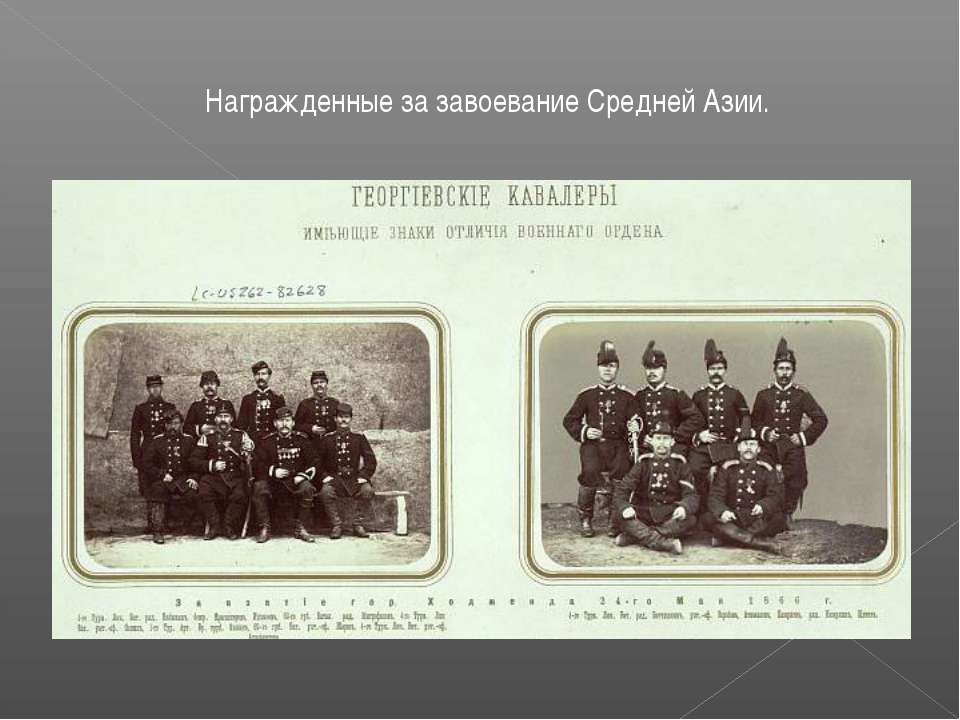 НАЧАЛО ЗАВОЕВАНИЙ
В ожесточенном бою Алимкул погиб. Генерал Михаил Черняев перекрыл водное снабжение Ташкента и вскоре захватил город. На захваченных территориях была организована Туркестанская область. Михаил Черняев был назначен военным губернатором Туркестанской области.
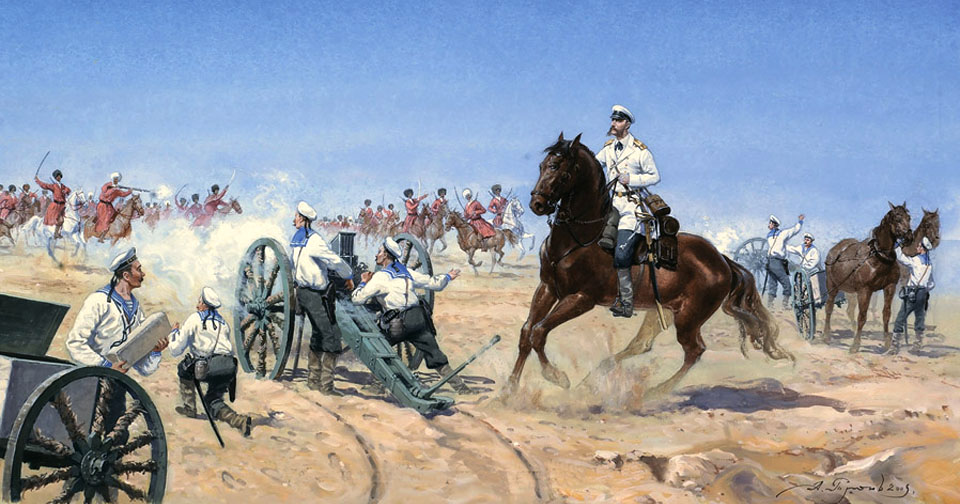 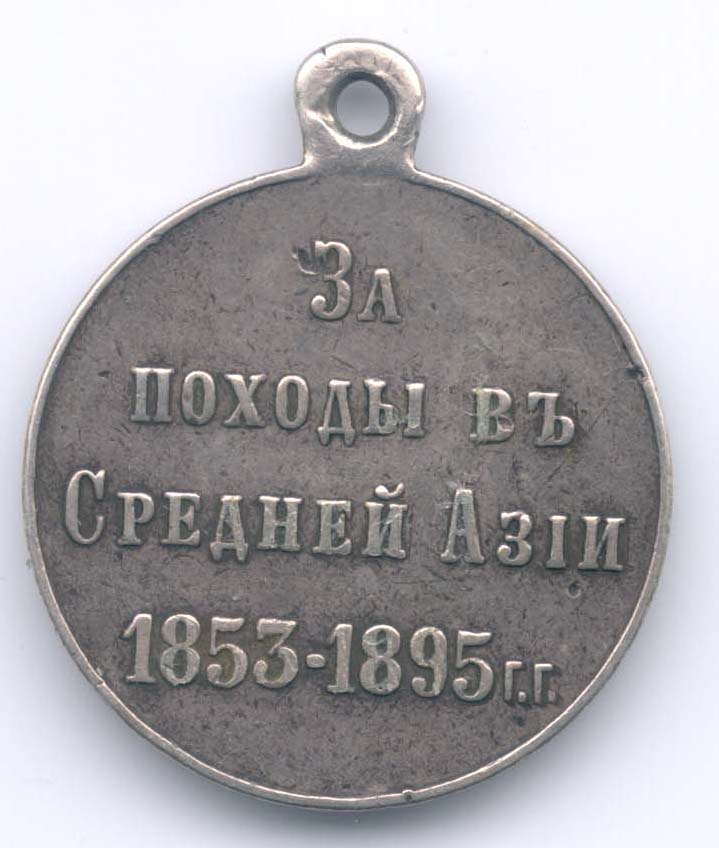 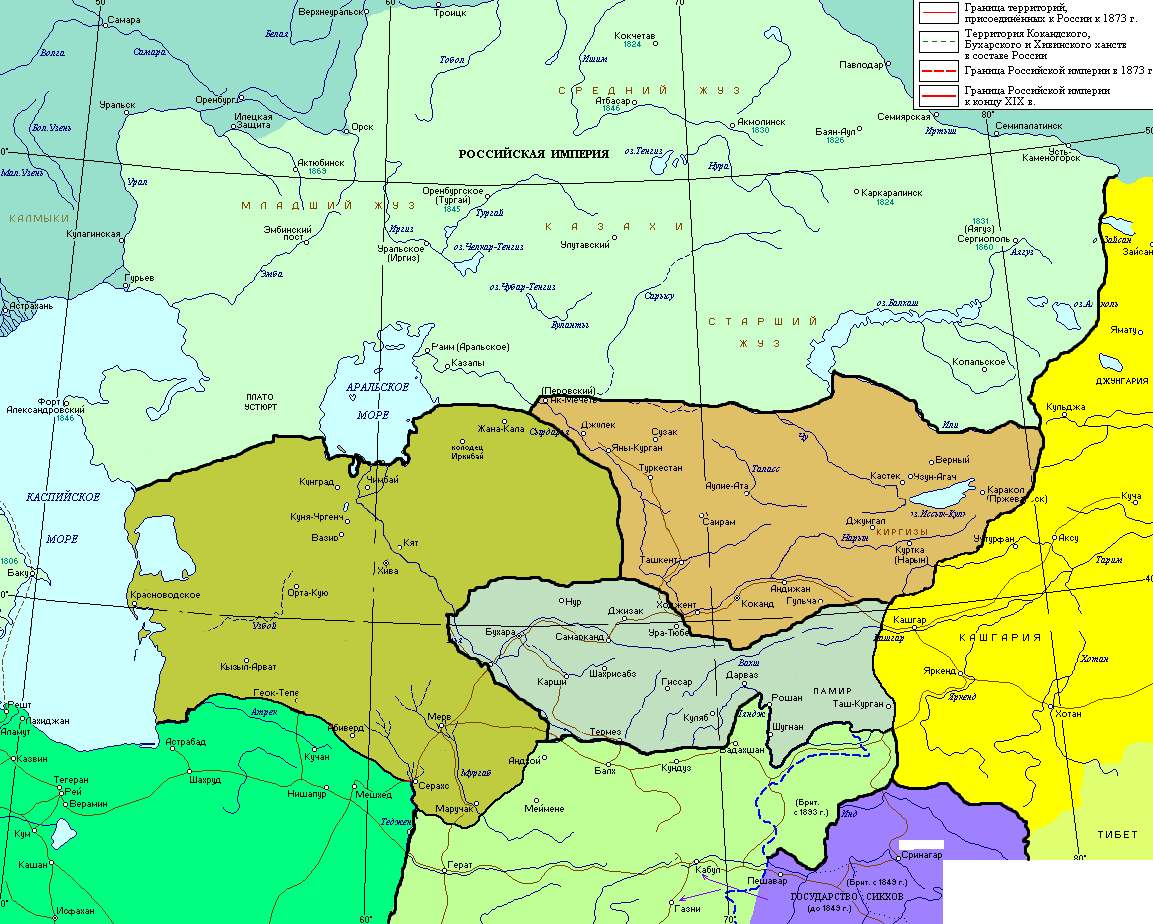 НАЧАЛО ЗАВОЕВАНИЙ
Российская империя
Русско-кокандская война
С перерывами длилась с 1850 по 1868 годы
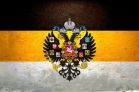 Кокандское ханство
В 1865 году русские войска ген. Черняева овладели Ташкентом
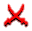 Хива
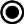 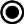 Ташкент
Китай
Коканд признал свою зависимость от России
Хивинское ханство
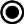 Самарканд
Бухарское ханство
Иран
Афганистан
НАЧАЛО ЗАВОЕВАНИЙ
Одним из лозунгов восстания в Коканде был призыв к борьбе против русских и их сторонников
В ответ на это Россия ввела в Коканд свои войска
В 1875 – 1876 годах восстание было подавлено
В 1876 году Кокандское ханство лишилось независимости
НАЧАЛО ЗАВОЕВАНИЙ
В 1867 году было создано Туркестанское генерал-губернаторство. Подвластными Российской империи стали в 1868 году Бухарский эмират, а в 1873 году Хивинское ханство.
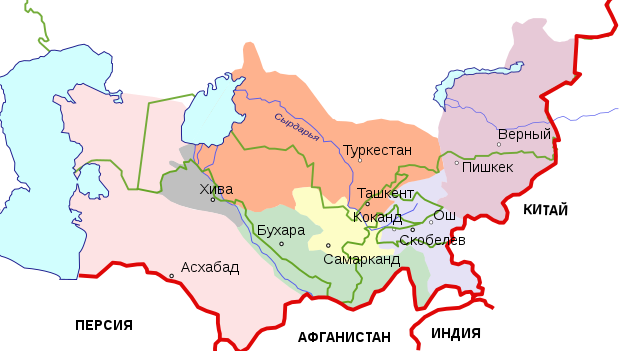 ВЫВОДЫ
ЗАДАНИЯ
1
3
Составьте план пункта: «Национально – освободительная борьба».
Прочитайте учебник 
§33.
Стр. 101 – 102.
Ответьте на вопросы № 1,2    на стр. 105.
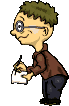